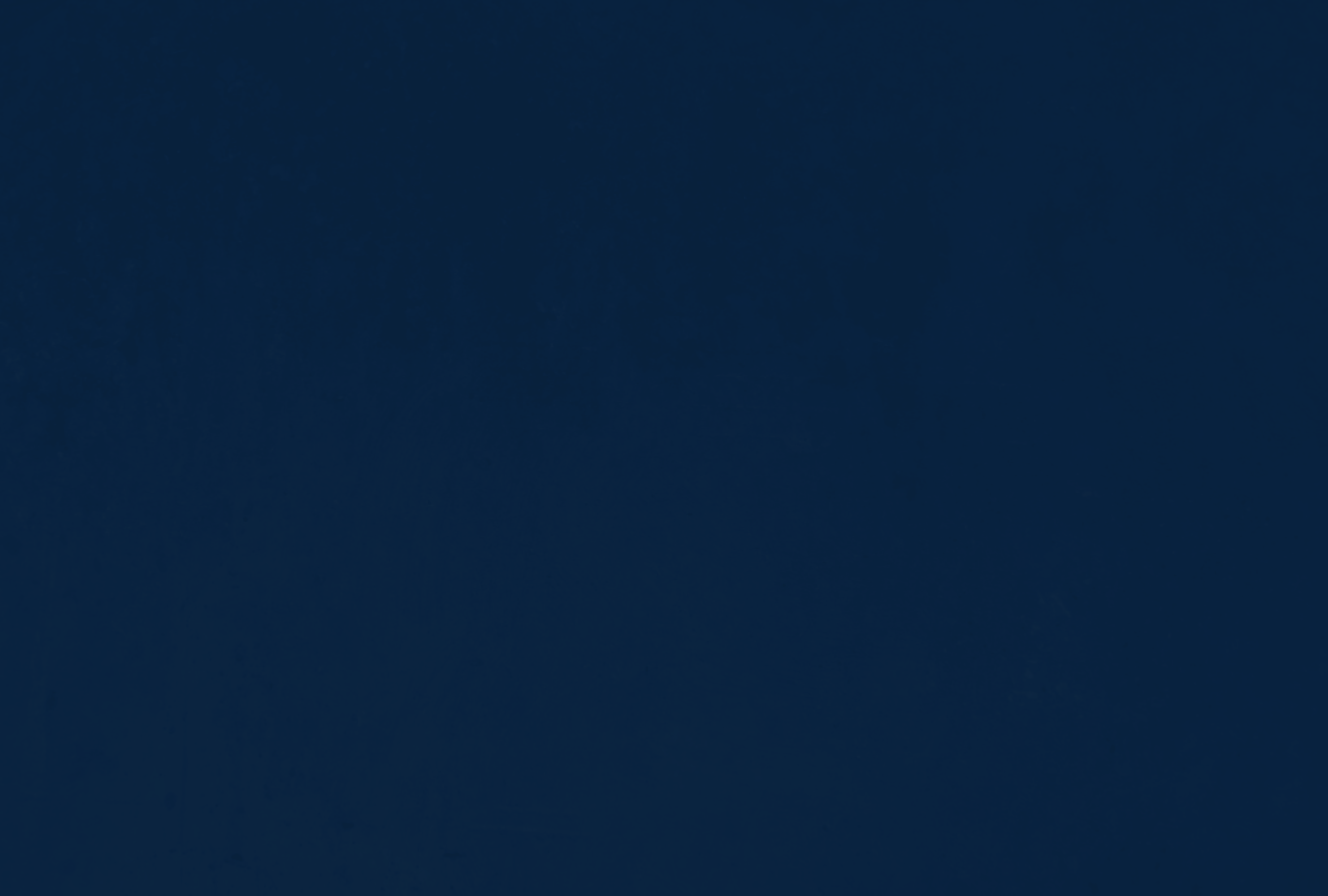 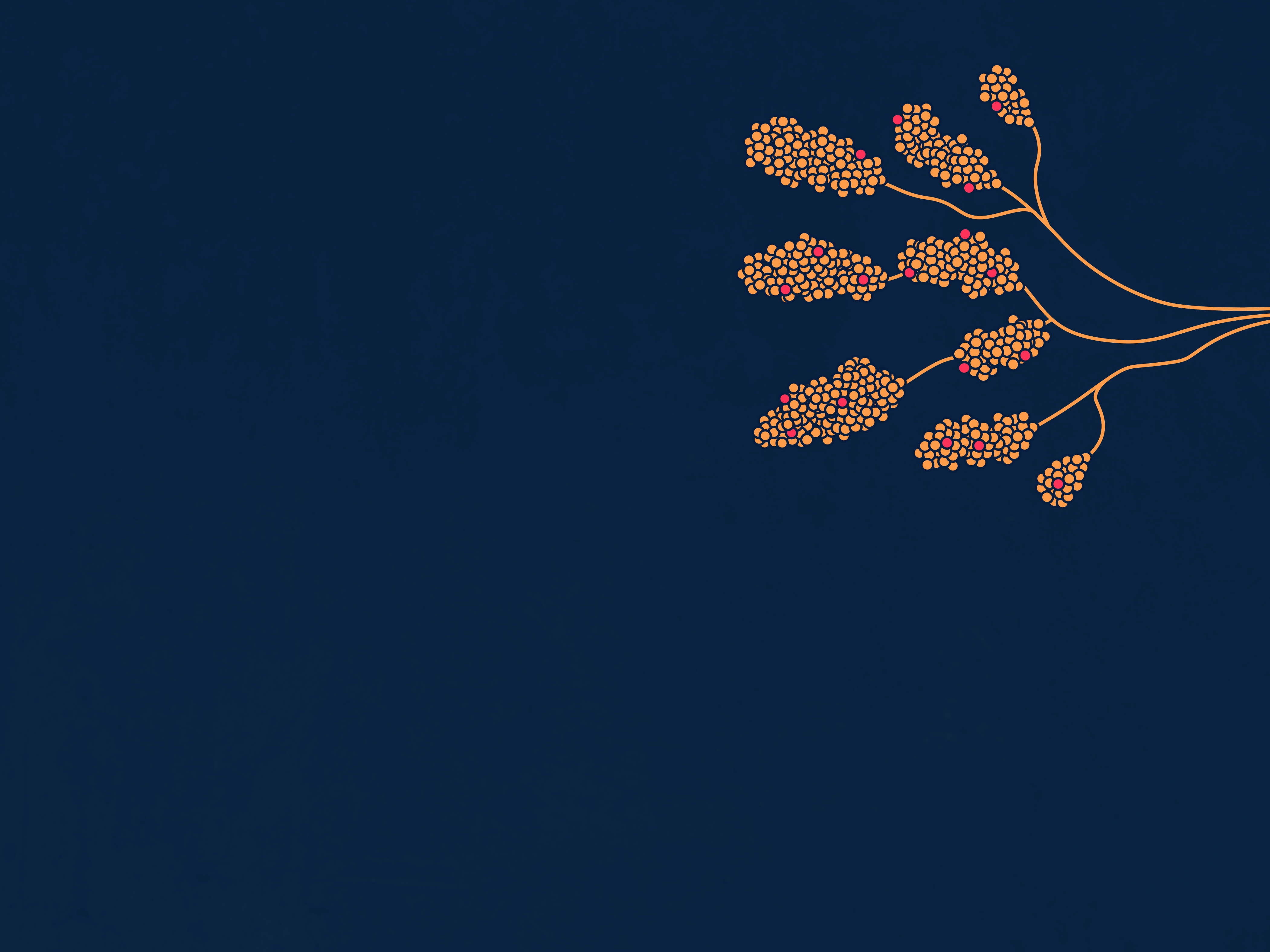 Het kwantificeren en verbeteren van
de uitkomsten van borstkankerscreening
Evaluatie en lange termijn model voorspellingen
Valérie Sankatsing
Inhoud
Deel 1
Waarom borstkankerscreening?
Deel 2
Huidige borstkankerscreening in Nederland
Deel 3
Optimaliseren borstkankerscreening
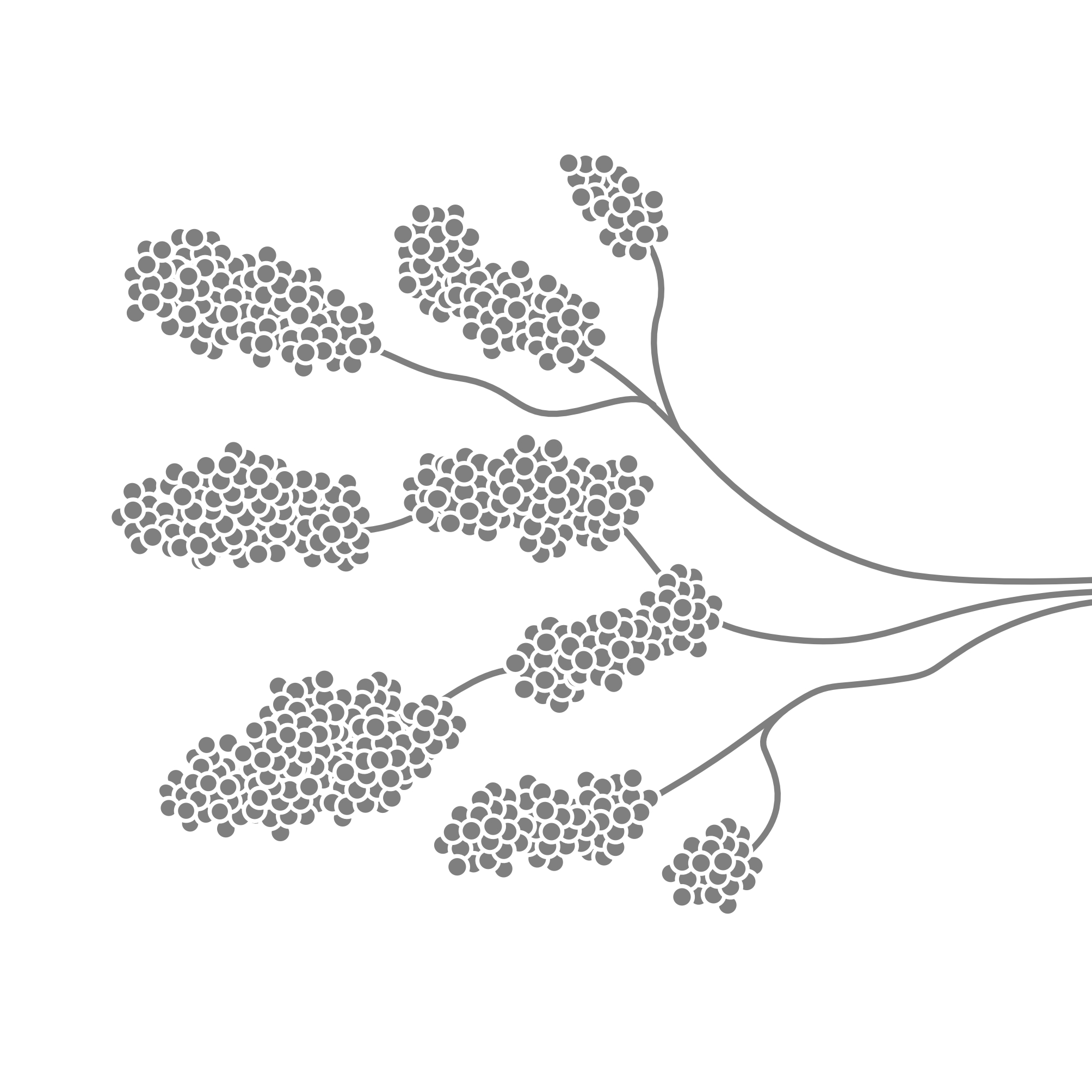 Deel 1
Waarom borstkankerscreening?
Borstkanker in Nederland
1 op de 7 vrouwen in Nederland krijgt borstkanker gedurende haar leven
Bron: Nederlandse Kankerregistratie
Borstkanker in Nederland
1 op de 27 vrouwen overlijdt aan borstkanker
Bron: Nederlandse Kankerregistratie
Borstkankerstadia
99%
88%
30%
Gevorderd
Bron: Nederlandse Kankerregistratie
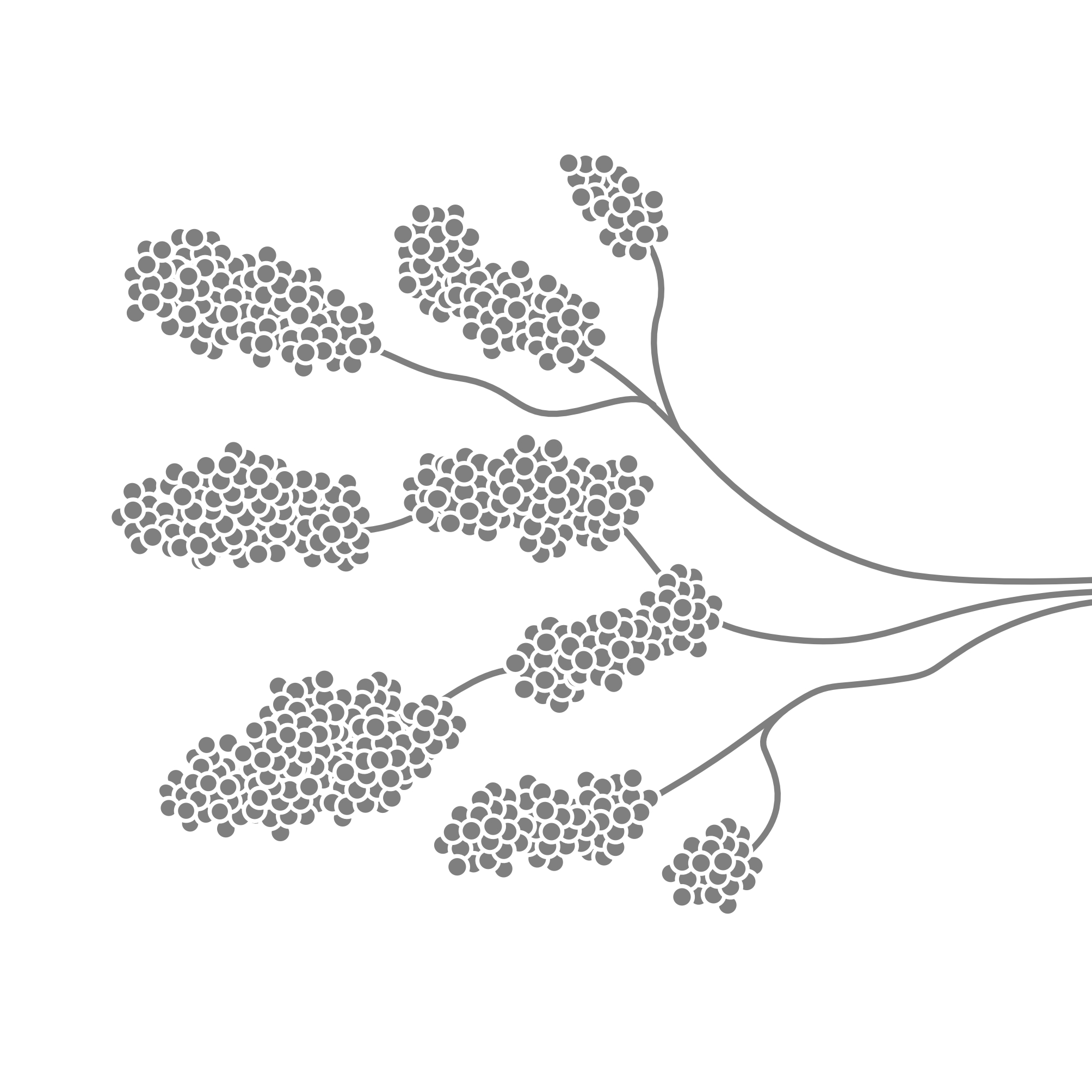 Deel 2
Huidige borstkanker-
screening in Nederland
Screeningsprogramma
Sinds 1989 gefaseerd ingevoerd
 Eens in de twee jaar tussen leeftijd 50 en 74
 Digitale mammografie
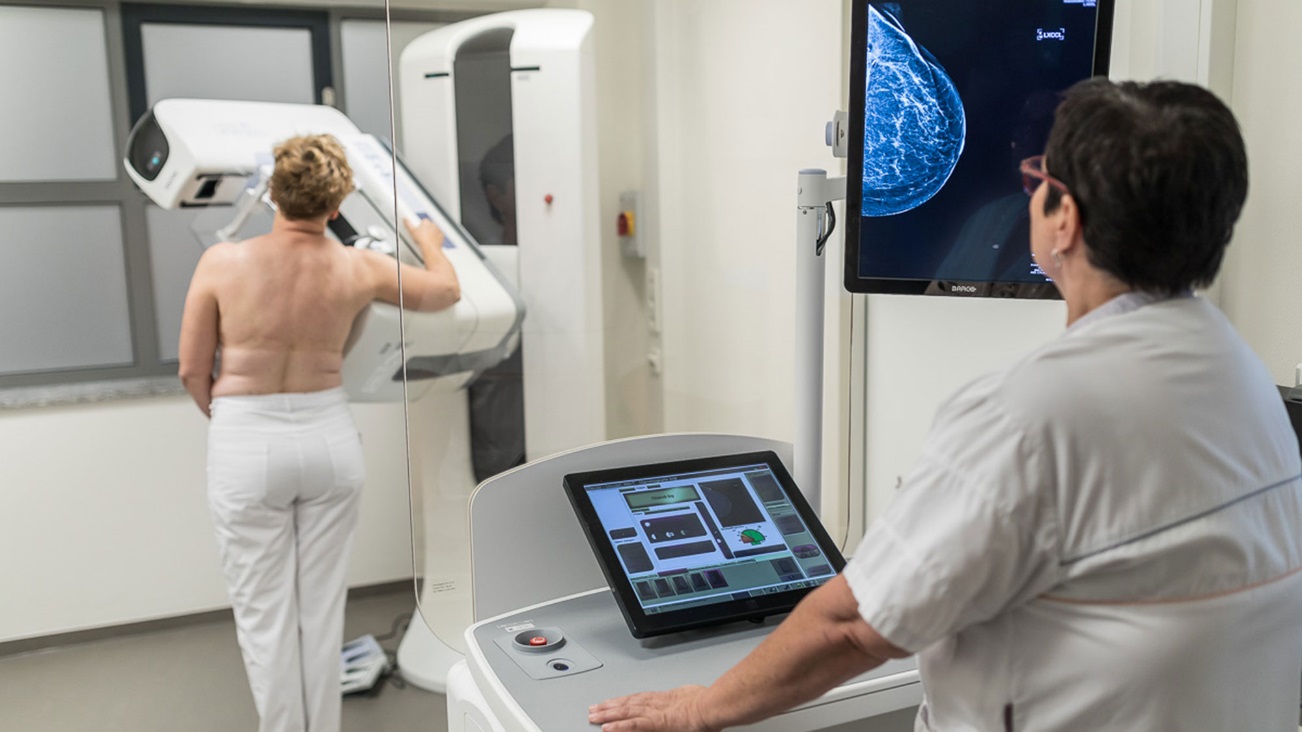 Voor- en nadelen van screening
Voordelen
 Voorkomen borstkanker sterfgevallen
 Gewonnen levensjaren
Nadelen
 Fout-positieven 
 Fout-negatieven (intervalkankers)
 Gevallen van overdiagnose
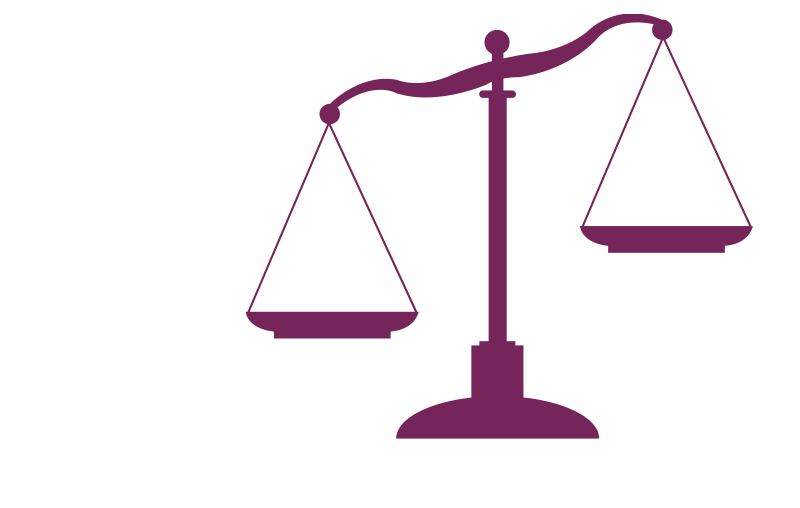 Onderzoeksvraag
Hoe gedragen de voor- en nadelen van screening, in de leeftijdsgroep uitgenodigd voor screening, zich over de tijd?
Voordeel: afname borstkankersterfte
-30%
Bron: Sankatsing et al. International Journal of Cancer, 2017.
Nadeel: fout-positieven
+70%
Fout-positieven per 1000 screens
Bron: Sankatsing et al. BMC Cancer, 2018.
Nadeel: fout-negatieven (intervalkankers)
Fout-negatieven per 1000 screens
Bron: Sankatsing et al. BMC Cancer, 2018.
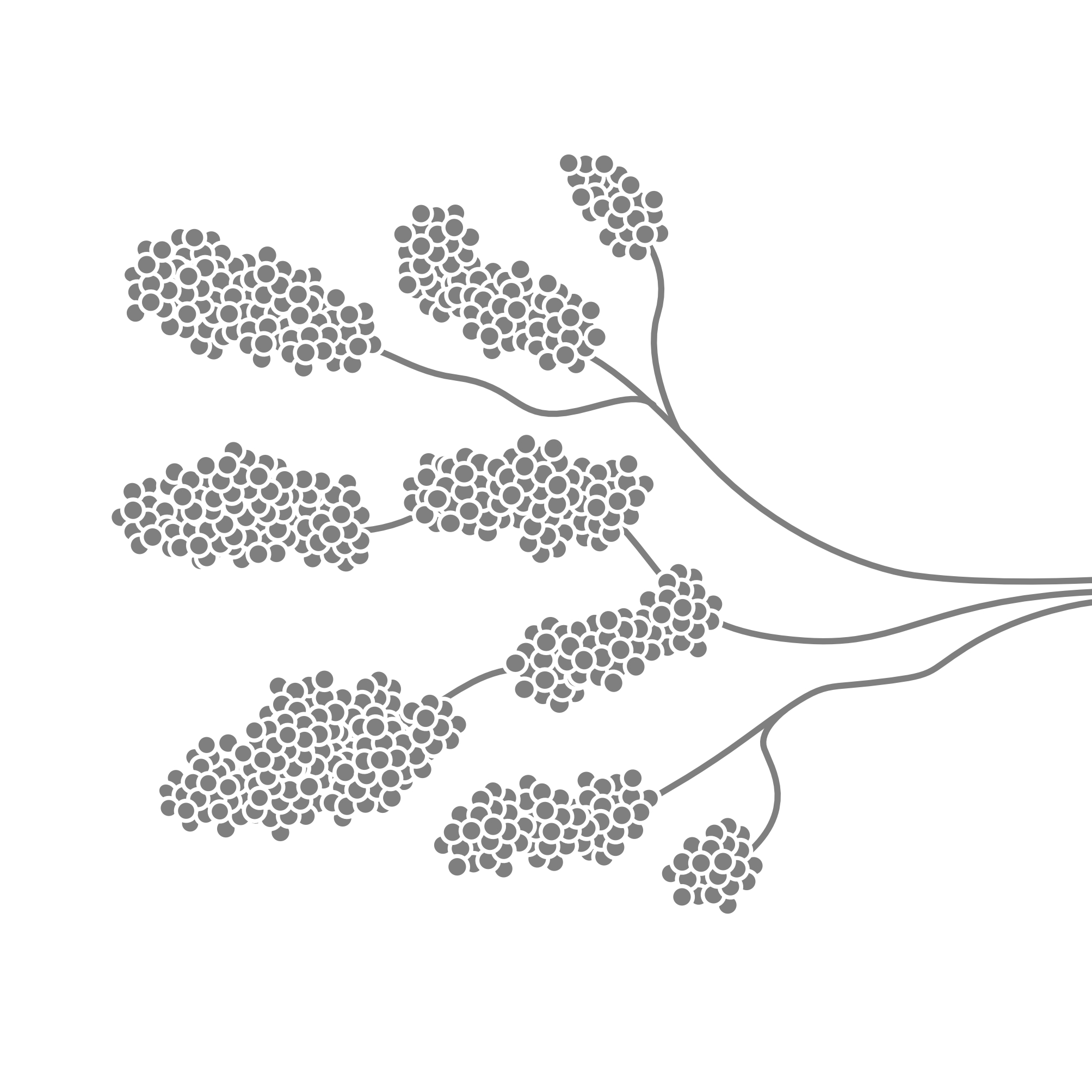 Deel 3
Optimaliseren borstkankerscreening
Is het nodig huidige screening aan te passen?
Borstkanker bij jonge vrouwen komt steeds meer voor
Niet iedere vrouw heeft hetzelfde risico op borstkanker
Nieuwe technieken beschikbaar
Huidige screening 

eens in de 2 jaar
tussen leeftijd 50 en 74
digitale mammografie
Waar rekening mee te houden?
Kosteneffectiviteit
 Kosten van screening per gewonnen levensjaar
Balans tussen de voor- en nadelen
 Fout-positieven/ gewonnenlevensjaren
Onderzochte strategieën
Eerder starten met screenen (tussen 40 en 50)
Minder intensief screenen o.b.v. lager risico op borstkanker 
Intensiever screenen o.b.v. hoger risico op borstkanker 		
Screenen met een nieuwe test: tomosynthese
Tomosynthese
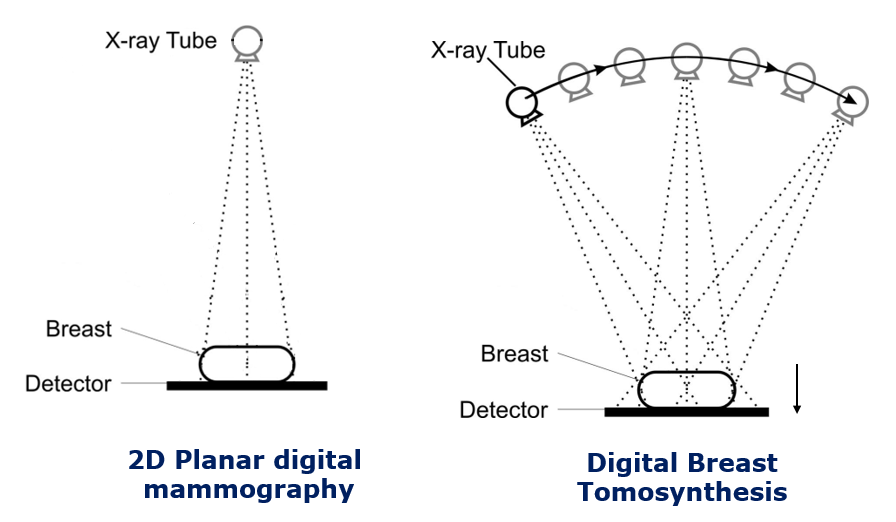 Röntgen buis
Röntgen buis
Borst
Borst
Detector
Detector
Digitale mammografie (2D)
Tomosynthese
 (3D)
Onderzoeksvraag
Hoe beïnvloeden eerder screenen, screenen op basis van risico en screenen met tomosynthese de kosteneffectiviteit en de balans tussen de voor- en nadelen van screening?
Voorkomen borstkankersterfgevallen
Gewonnen levensjaren
Fout-positieven 
Overdiagnoses
Kosteneffectiviteit
Geboorte- en sterftecijfers
Risicofactoren
Incidentie
Tumorstadia
Screeningtest
Deelname
Behandeling 
Effectiviteit
Voorspellen van screeningsuitkomsten
Computersimulatie model
Gevolgen voor de kosteneffectiviteit
Kosten
Gewonnen levensjaren
Bronnen: Sankatsing et al. International Journal of Cancer, 2015; Sankatsing et al. International Journal of Cancer, 2020; Sankatsing et al. Radiology, 2020.
Gevolgen voor de kosteneffectiviteit
Huidige strategie
Kosten
Gewonnen levensjaren
Bronnen: Sankatsing et al. International Journal of Cancer, 2015; Sankatsing et al. International Journal of Cancer, 2020; Sankatsing et al. Radiology, 2020.
Gevolgen voor de kosteneffectiviteit
Huidige strategie
Kosten
Gewonnen levensjaren
Bronnen: Sankatsing et al. International Journal of Cancer, 2015; Sankatsing et al. International Journal of Cancer, 2020; Sankatsing et al. Radiology, 2020.
Gevolgen voor de kosteneffectiviteit
Huidige strategie
Eerder starten met screenen
Kosten
Gewonnen levensjaren
Bronnen: Sankatsing et al. International Journal of Cancer, 2015; Sankatsing et al. International Journal of Cancer, 2020; Sankatsing et al. Radiology, 2020.
Gevolgen voor de kosteneffectiviteit
Huidige strategie
Eerder starten met screenen
Kosten
Gewonnen levensjaren
Bronnen: Sankatsing et al. International Journal of Cancer, 2015; Sankatsing et al. International Journal of Cancer, 2020; Sankatsing et al. Radiology, 2020.
Gevolgen voor de kosteneffectiviteit
Huidige strategie
Eerder starten met screenen  		
Minder intensief screenen op basis van laag risico
Kosten
Gewonnen levensjaren
Bronnen: Sankatsing et al. International Journal of Cancer, 2015; Sankatsing et al. International Journal of Cancer, 2020; Sankatsing et al. Radiology, 2020.
Gevolgen voor de kosteneffectiviteit
Huidige strategie
Eerder starten met screenen  		
Minder intensief screenen op basis van laag risico
Kosten
Gewonnen levensjaren
Bronnen: Sankatsing et al. International Journal of Cancer, 2015; Sankatsing et al. International Journal of Cancer, 2020; Sankatsing et al. Radiology, 2020.
Gevolgen voor de kosteneffectiviteit
Huidige strategie
Eerder starten met screenen  		
Minder intensief screenen op basis van laag risico
Intensiever screenen op basis van hoog risico
Kosten
Gewonnen levensjaren
Bronnen: Sankatsing et al. International Journal of Cancer, 2015; Sankatsing et al. International Journal of Cancer, 2020; Sankatsing et al. Radiology, 2020.
Gevolgen voor de kosteneffectiviteit
Huidige strategie
Eerder starten met screenen  		
Minder intensief screenen op basis van laag risico
Intensiever screenen op basis van hoog risico
Kosten
Gewonnen levensjaren
Bronnen: Sankatsing et al. International Journal of Cancer, 2015; Sankatsing et al. International Journal of Cancer, 2020; Sankatsing et al. Radiology, 2020.
Gevolgen voor de kosteneffectiviteit
Huidige strategie
Eerder starten met screenen  		
Minder intensief screenen op basis van laag risico
Intensiever screenen op basis van hoog risico
Screenen met een nieuwe test: tomosynthese
Kosten
Gewonnen levensjaren
Bronnen: Sankatsing et al. International Journal of Cancer, 2015; Sankatsing et al. International Journal of Cancer, 2020; Sankatsing et al. Radiology, 2020.
Gevolgen voor de kosteneffectiviteit
Huidige strategie
Eerder starten met screenen  		
Minder intensief screenen op basis van laag risico
Intensiever screenen op basis van hoog risico
Screenen met een nieuwe test: tomosynthese
Kosten
Gewonnen levensjaren
Bronnen: Sankatsing et al. International Journal of Cancer, 2015; Sankatsing et al. International Journal of Cancer, 2020; Sankatsing et al. Radiology, 2020.
Gevolgen voor de kosteneffectiviteit
Huidige strategie
Eerder starten met screenen  		
Minder intensief screenen op basis van laag risico
Intensiever screenen op basis van hoog risico
Screenen met een nieuwe test: tomosynthese
nationaal
Kosten
Gewonnen levensjaren
Bronnen: Sankatsing et al. International Journal of Cancer, 2015; Sankatsing et al. International Journal of Cancer, 2020; Sankatsing et al. Radiology, 2020.
Gevolgen voor de kosteneffectiviteit
internationaal
Huidige strategie
Eerder starten met screenen  		
Minder intensief screenen op basis van laag risico
Intensiever screenen op basis van hoog risico
Screenen met een nieuwe test: tomosynthese
nationaal
Kosten
Gewonnen levensjaren
Bronnen: Sankatsing et al. International Journal of Cancer, 2015; Sankatsing et al. International Journal of Cancer, 2020; Sankatsing et al. Radiology, 2020.
Gevolgen voor de kosteneffectiviteit
internationaal
Huidige strategie
Eerder starten met screenen  		
Minder intensief screenen op basis van laag risico
Intensiever screenen op basis van hoog risico
Screenen met een nieuwe test: tomosynthese
			kosten en effecten nog onzeker
nationaal
Kosten
Gewonnen levensjaren
Bronnen: Sankatsing et al. International Journal of Cancer, 2015; Sankatsing et al. International Journal of Cancer, 2020; Sankatsing et al. Radiology, 2020.
Gevolgen voor balans voor- en nadelen
t.o.v. balans met huidige screening
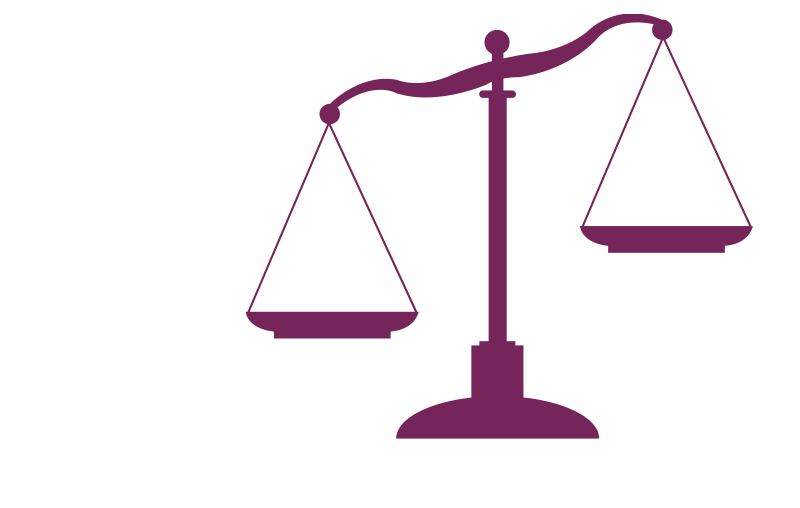 Bronnen: Sankatsing et al. International Journal of Cancer, 2015; Sankatsing et al. International Journal of Cancer, 2020; Sankatsing et al. Radiology, 2020.
[Speaker Notes: Moet ik hier nog de aantallen van huidige screening noemen, dus de uitgangssituatie?]
Gevolgen voor balans voor- en nadelen
t.o.v. balans met huidige screening
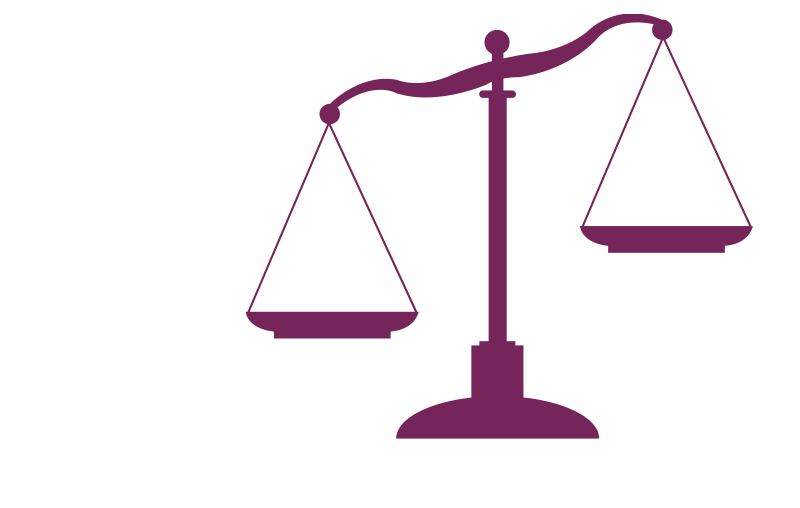 Bronnen: Sankatsing et al. International Journal of Cancer, 2015; Sankatsing et al. International Journal of Cancer, 2020; Sankatsing et al. Radiology, 2020.
[Speaker Notes: Moet ik hier nog de aantallen van huidige screening noemen, dus de uitgangssituatie?]
Gevolgen voor balans voor- en nadelen
t.o.v. balans met huidige screening
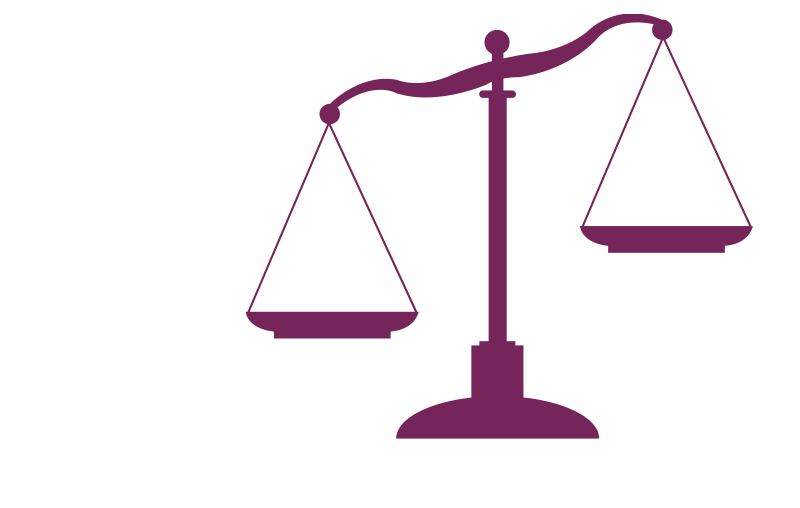 Bronnen: Sankatsing et al. International Journal of Cancer, 2015; Sankatsing et al. International Journal of Cancer, 2020; Sankatsing et al. Radiology, 2020.
[Speaker Notes: Moet ik hier nog de aantallen van huidige screening noemen, dus de uitgangssituatie?]
Gevolgen voor balans voor- en nadelen
t.o.v. balans met huidige screening
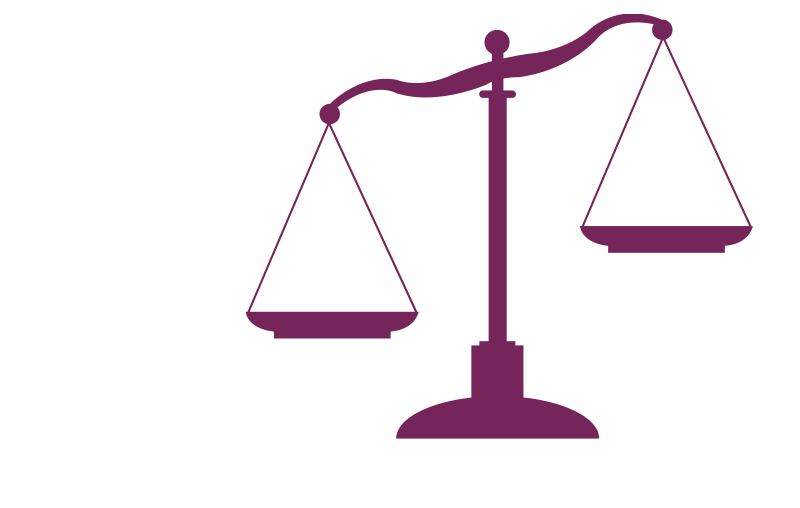 Bronnen: Sankatsing et al. International Journal of Cancer, 2015; Sankatsing et al. International Journal of Cancer, 2020; Sankatsing et al. Radiology, 2020.
[Speaker Notes: Moet ik hier nog de aantallen van huidige screening noemen, dus de uitgangssituatie?]
Gevolgen voor balans voor- en nadelen
t.o.v. balans met huidige screening
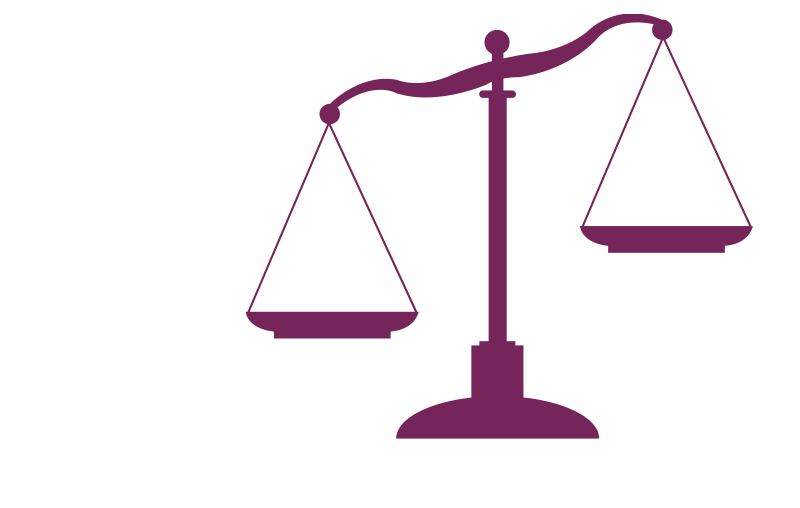 Bronnen: Sankatsing et al. International Journal of Cancer, 2015; Sankatsing et al. International Journal of Cancer, 2020; Sankatsing et al. Radiology, 2020.
[Speaker Notes: Moet ik hier nog de aantallen van huidige screening noemen, dus de uitgangssituatie?]
Gevolgen voor balans voor- en nadelen
t.o.v. balans met huidige screening
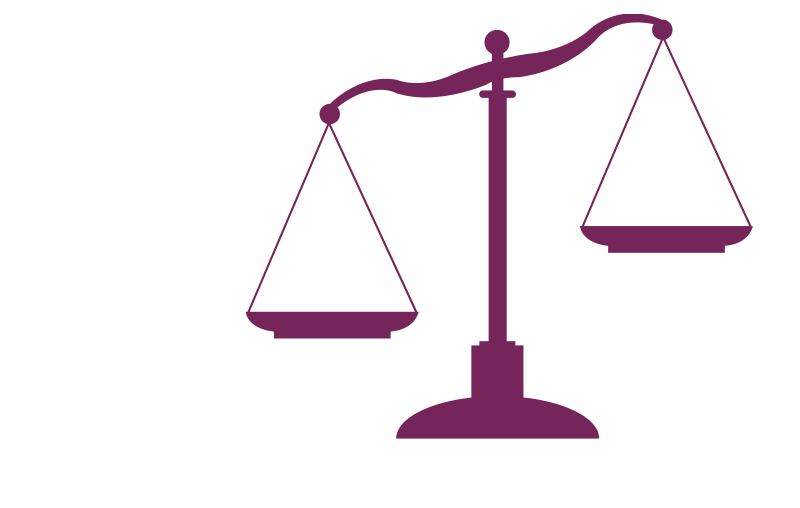 Bronnen: Sankatsing et al. International Journal of Cancer, 2015; Sankatsing et al. International Journal of Cancer, 2020; Sankatsing et al. Radiology, 2020.
[Speaker Notes: Moet ik hier nog de aantallen van huidige screening noemen, dus de uitgangssituatie?]
Gevolgen voor balans voor- en nadelen
t.o.v. balans met huidige screening
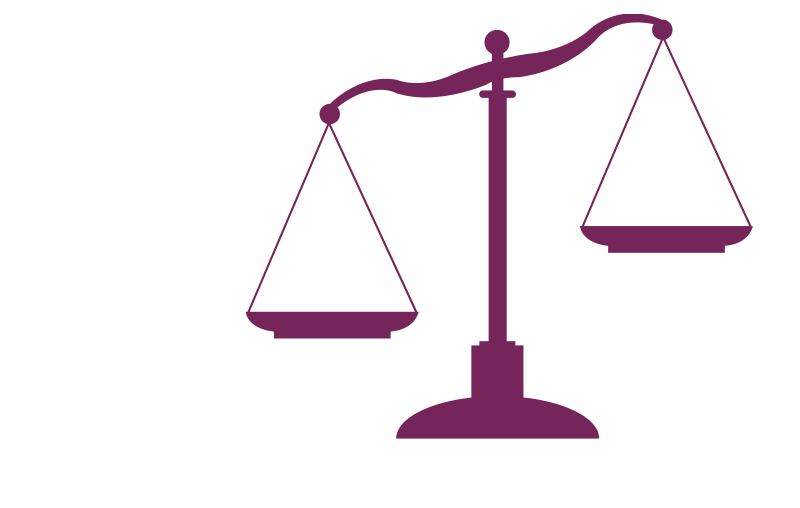 Bronnen: Sankatsing et al. International Journal of Cancer, 2015; Sankatsing et al. International Journal of Cancer, 2020; Sankatsing et al. Radiology, 2020.
[Speaker Notes: Moet ik hier nog de aantallen van huidige screening noemen, dus de uitgangssituatie?]
Gevolgen voor balans voor- en nadelen
t.o.v. balans met huidige screening
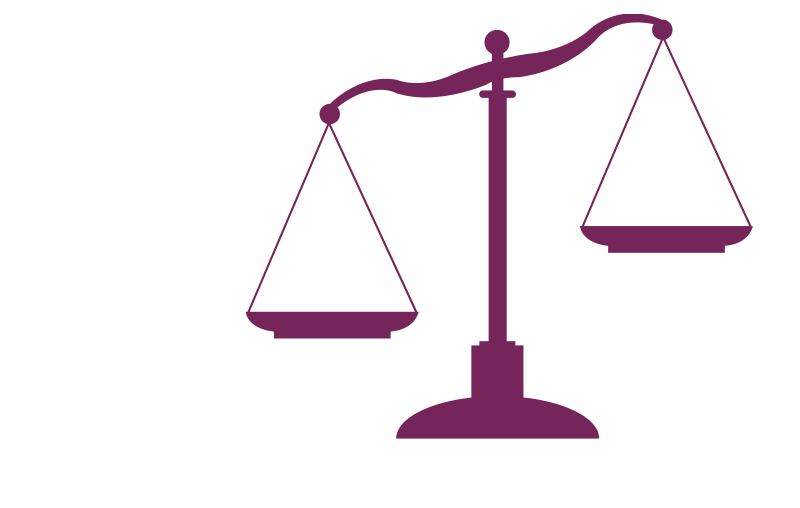 Bronnen: Sankatsing et al. International Journal of Cancer, 2015; Sankatsing et al. International Journal of Cancer, 2020; Sankatsing et al. Radiology, 2020.
[Speaker Notes: Moet ik hier nog de aantallen van huidige screening noemen, dus de uitgangssituatie?]
Gevolgen voor balans voor- en nadelen
t.o.v. balans met huidige screening
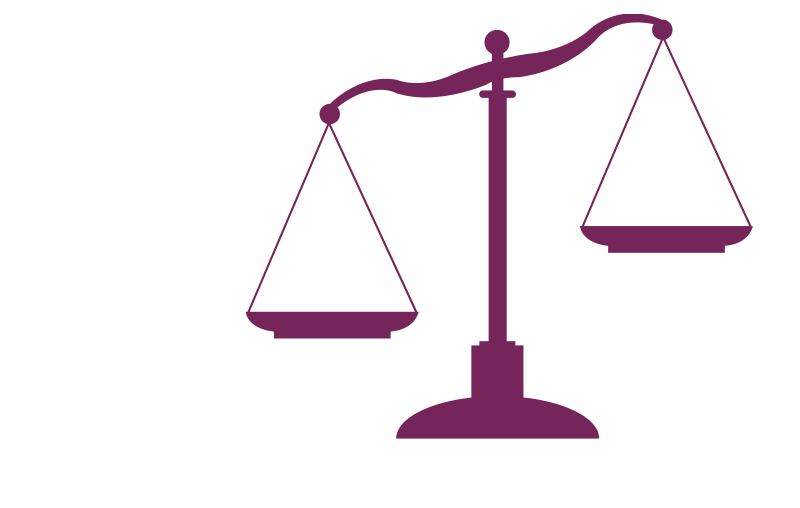 Bronnen: Sankatsing et al. International Journal of Cancer, 2015; Sankatsing et al. International Journal of Cancer, 2020; Sankatsing et al. Radiology, 2020.
[Speaker Notes: Moet ik hier nog de aantallen van huidige screening noemen, dus de uitgangssituatie?]
Conclusie I
Sinds de introductie van screening is de borstkankersterfte, door o.a. vroegere detectie en betere behandeling, afgenomen met 30%.

Het aantal fout-positieven is gestegen over de tijd.
Het aantal fout-negatieven is hetzelfde gebleven.
Bronnen: Sankatsing et al. BMC Cancer, 2018; Sankatsing et al. International Journal of Cancer, 2017.
Conclusie II
Kosteneffectieve aanpassingen van huidige screening zijn:
1. Eerder starten met screenen 
2. Minder intensief screenen van vrouwen met een laag risico 
3. Intensiever screenen van vrouwen met een hoog risico

Aangepaste strategieën die de balans tussen voor en nadelen gunstig beïnvloeden zijn:
1. Minder intensief screenen van vrouwen met een laag risico 
2. Screenen met tomosynthese i.p.v. digitale mammografie
Bronnen: Sankatsing et al. International Journal of Cancer, 2015; Sankatsing et al. International Journal of Cancer, 2020; Sankatsing et al. Radiology, 2020.
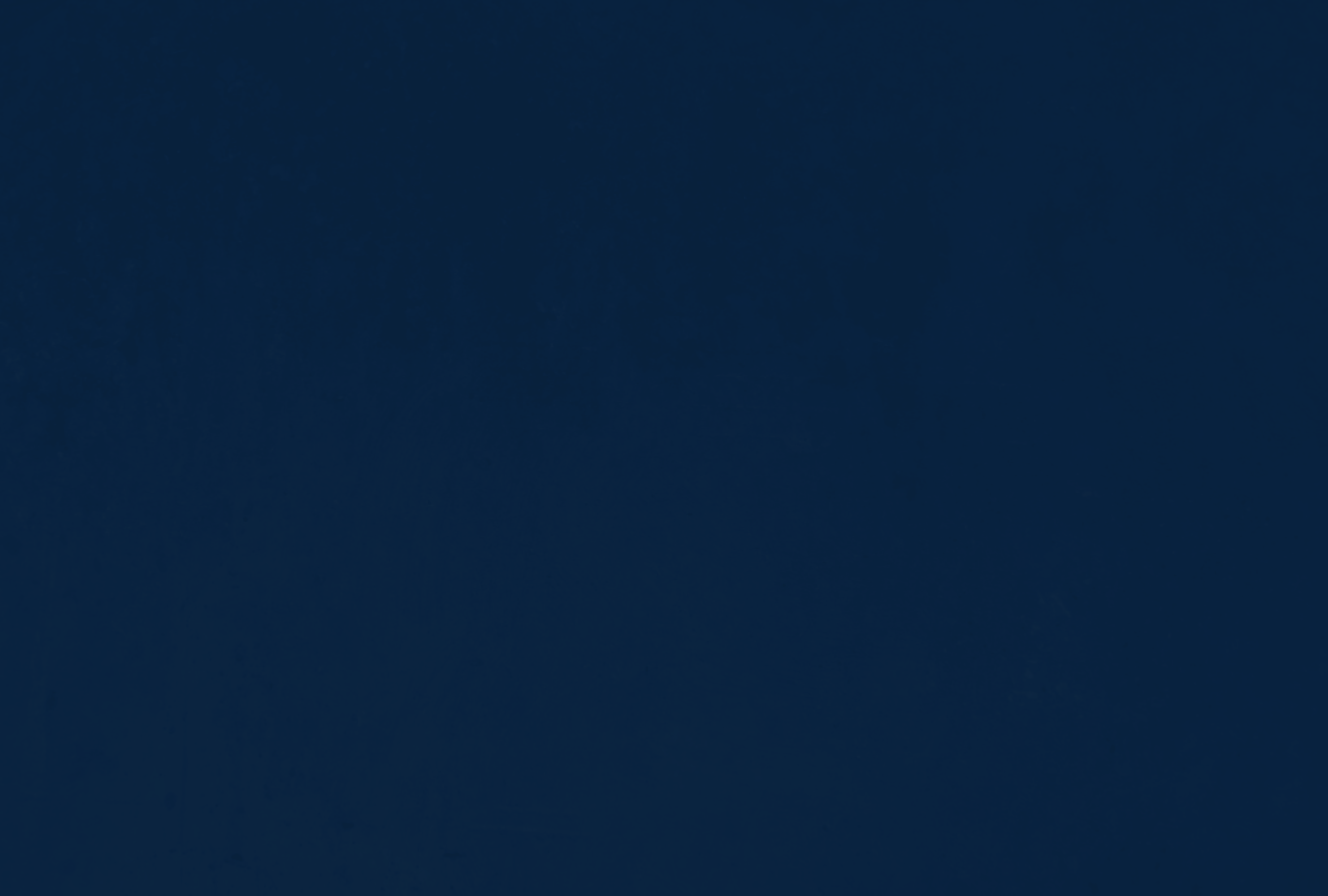 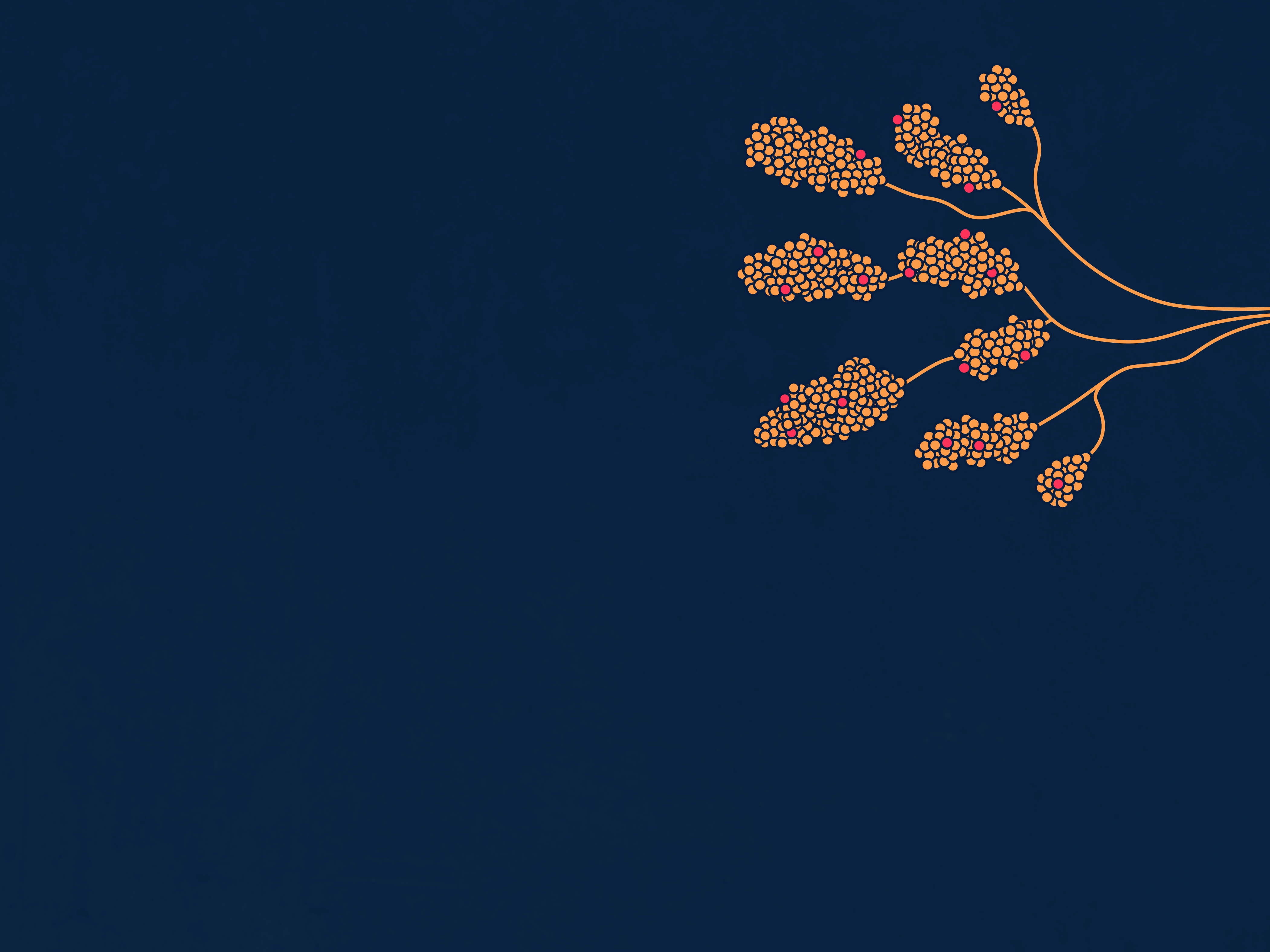 Het kwantificeren en verbeteren van
de uitkomsten van borstkankerscreening
Evaluatie en lange termijn model voorspellingen
Valérie Sankatsing